Moravská vysoká škola 
            Olomouc, o.p.s.
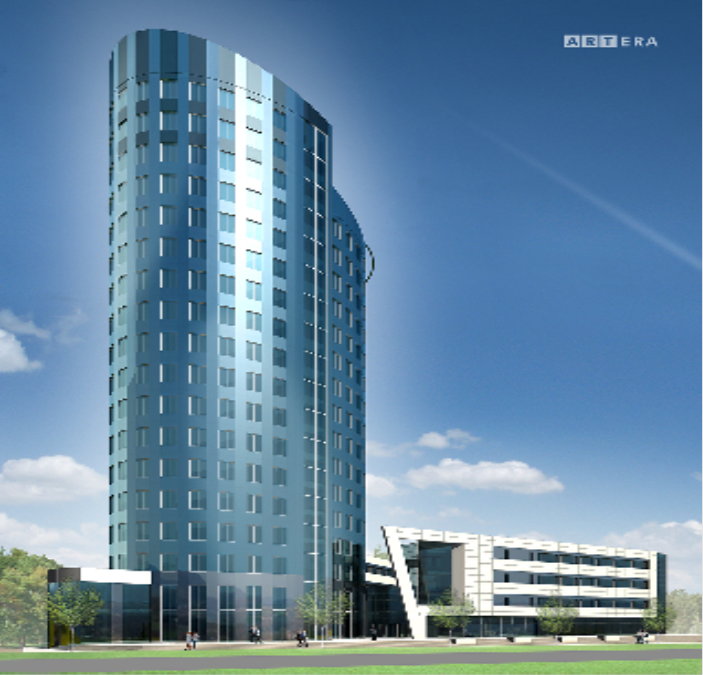 Moravská vysoká škola Olomouc, o.p.s., Jeremenkova 1142/42, 772 00 Olomouc, www.mvso.cz
OBČANSKÉ PRÁVO
Osoby
Moravská vysoká škola Olomouc, o.p.s., Jeremenkova 1142/42, 772 00 Olomouc, www.mvso.cz
Subjekty soukromoprávních vztahů
Jako subjekty soukromoprávních vztahů vztahů zákon rozlišuje fyzickou osobu, právnickou osobu a stát, který pokud vystupuje v občanskoprávních vztazích má postavení právnické osoby. Jsou to tedy osoby, kterým občanské právo přiznává způsobilost k právům a povinnostem, tedy právní subjektivitu.
Moravská vysoká škola Olomouc, o.p.s., Jeremenkova 1142/42, 772 00 Olomouc, www.mvso.cz
Osoby
v souladu s § 18 rozeznáváme osoby fyzické a osoby právnické

každá osoba je determinována ->

a) právní osobností

b) svéprávností

právní osobnosti ani svéprávnosti se nemůže nikdo vzdát ani zčásti; učiní-li tak, nepřihlíží se k tomu (§ 16)
Moravská vysoká škola Olomouc, o.p.s., Jeremenkova 1142/42, 772 00 Olomouc, www.mvso.cz
Fyzické osoby
Občanské právo pojem fyzická osoba (člověk) nedefinuje. Má se za to, že každá svéprávná osoba má rozum průměrného člověka i schopnost užívat jej s běžnou péčí a opatrností a že to každý od ní může v právním styku důvodně očekávat.
lidská bytost od narození (respektive početí) do smrti nezávisle na pohlaví, věku, jazyce, víře a náboženství, politickém či jiném smýšlení, majetku apod.
právně irelevantní má-li osoba české státní občanství či nikoli
§ 19 -> každý člověk má již samotným citem a rozumem poznatelná přirozená práva
zákon stanoví pouze meze uplatňování těchto práv
přirozených práv se nelze vzdát (§ 19/2)
Moravská vysoká škola Olomouc, o.p.s., Jeremenkova 1142/42, 772 00 Olomouc, www.mvso.cz
U fyzické osoby rozlišujeme
právní osobnost (způsobilost mít práva a povinnosti)
svéprávnost (způsobilost vlastními právními jednáními nabývat práv a brát na sebe povinnosti)
deliktní způsobilost (způsobilost vlastními protiprávními jednáními brát na sebe povinnosti).
Moravská vysoká škola Olomouc, o.p.s., Jeremenkova 1142/42, 772 00 Olomouc, www.mvso.cz
PRÁVNÍ OSOBNOST FO – VZNIK
člověk má právní osobnost od narození až do smrti (§ 23)

čl. 5 Listiny: Každý je způsobilý mít práva -> každý je způsobilý mít v mezích právního řádu práva a povinnosti; tj. každý je způsobilý být subjektem práv a povinností

NASCITURUS -> na počaté dítě se hledí jako na již narozené, pokud to vyhovuje jeho zájmům. Má se za to, že se dítě narodilo živé. Nenarodí-li se však živé, hledí se na ně, jako by nikdy nebylo.
Moravská vysoká škola Olomouc, o.p.s., Jeremenkova 1142/42, 772 00 Olomouc, www.mvso.cz
PRÁVNÍ OSOBNOST FO
Právní osobnost nelze žádným způsobem omezit nebo jí osobu zbavit.

změna pohlaví nemá vliv na osobní stav člověka, ani na jeho osobní a majetkové poměry
manželství nebo registr. partnerství však zaniká
změna pohlaví nastává chirurgickým zákrokem při současném znemožnění reprodukční funkce a přeměně pohlavních orgánů
nutný zápis do matriční knihy
Moravská vysoká škola Olomouc, o.p.s., Jeremenkova 1142/42, 772 00 Olomouc, www.mvso.cz
PRÁVNÍ OSOBNOST FO - ZÁNIK
Právní osobnost zanikne smrtí

A) DŮKAZ SMRTI (§ 26 a násl.) ->  a) veřejná listina – vystavenou po prohlédnutí těla stanoveným způsobem (ohledáním mrtvoly)
			   		    b) účast na neštěstí- pokud byl člověk účasten takové události, že se jeho smrt vzhledem k okolnostem jeví jako jistá
-> závisí-li právní následek na skutečnosti, že určitý člověk přežil jiného člověka a není jisto, který z nich zemřel jako první, má se zato, že zemřeli všichni současně

místo úmrtí ->
místo, kde bylo nalezeno tělo člověka
místo, kde naposledy pobýval živý
Moravská vysoká škola Olomouc, o.p.s., Jeremenkova 1142/42, 772 00 Olomouc, www.mvso.cz
PRÁVNÍ OSOBNOT FO - ZÁNIK
B) DOMNĚNKA SMRTI (prohlášení za mrtvého), § 71

-> na návrh osoby, která má na tom právní zájem, prohlásí soud za mrtvého člověka, o němž lze mít důvodně za to, že zemřel + určí den, který se pokládá za den smrti

=> na člověka, který byl prohlášen za mrtvého se hledí, jako by zemřel
Moravská vysoká škola Olomouc, o.p.s., Jeremenkova 1142/42, 772 00 Olomouc, www.mvso.cz
PRÁVNÍ OSOBNOT FO - ZÁNIK
V případě svéprávného člověka, který opustil své bydliště, nepodal o sobě zprávu a není o něm známo, kde se zdržuje, může soud prohlásit takového svéprávného člověka za nezvěstného. 
Soud v takovém případě uvede v rozhodnutí den, kdy nastaly účinky prohlášení nezvěstnosti. Prohlášení za nezvěstného se může stát rovněž na návrh osoby, která na tom má právní zájem (manžel nebo jiná blízká osoba, spoluvlastník, zaměstnavatel nebo korporace, na níž má tento člověk účast). Pokud se člověk prohlášený za nezvěstného následně navrátí, pozbývá prohlášení za nezvěstného účinků; 
navíc kdo byl ale prohlášen za nezvěstného, nemůže namítat neplatnost nebo neúčinnost právního jednání učiněného za jeho nepřítomnosti.
Moravská vysoká škola Olomouc, o.p.s., Jeremenkova 1142/42, 772 00 Olomouc, www.mvso.cz
PRÁVNÍ OSOBNOT FO - ZÁNIK
B) DOMNĚNKA SMRTI (prohlášení za mrtvého)

-> byl-li člověk prohlášen za mrtvého, nevylučuje to důkaz, že zemřel dříve nebo později, nebo že je ještě naživu

-> zjistí-li se, že je člověk naživu, k prohlášení za mrtvého se nepřihlíží („obživnutí mrtvoly“)

x manželství nebo registr. partnerství se však neobnovuje
Moravská vysoká škola Olomouc, o.p.s., Jeremenkova 1142/42, 772 00 Olomouc, www.mvso.cz
FO - SVÉPRÁVNOST
Každý člověk odpovídá za své jednání, je-li s to posoudit je a ovládnout (svéprávnost). Kdo se vlastní vinou přivede do stavu, v němž by jinak za své jednání odpovědný nebyl, odpovídá za jednání v tomto stavu učiněná. 
postupné nabývání svéprávnosti
plná svéprávnost – zletilostí (dovršením 18. roku věku)
před nabytím zletilosti lze nabýt plné svéprávnosti přiznáním svéprávnosti (tzv. emancipace) nebo uzavřením manželství
zanikne-li manželství – svéprávnost zůstává zachována
Moravská vysoká škola Olomouc, o.p.s., Jeremenkova 1142/42, 772 00 Olomouc, www.mvso.cz
Svéprávnost - nezletilí
Svéprávnost nezletilých je koncipována jako vyvratitelná právní domněnka – má se za to, že každý nezletilý, který nenabyl plné svéprávnosti, je způsobilý k právním jednáním co do povahy přiměřeným rozumové a volní vyspělosti nezletilých jeho věku. 
V první fázi posuzování svéprávnosti nezletilých se tedy posuzuje právní jednání objektivně, z pohledu nezletilých určité věkové skupiny, následně je však možné odchýlit se od této kvalifikace za pomocí subjektivních kritérií s ohledem na konkrétního jednajícího jedince (např. specifické znalosti nebo dovednosti nezletilého v dané oblasti právního jednání).
Moravská vysoká škola Olomouc, o.p.s., Jeremenkova 1142/42, 772 00 Olomouc, www.mvso.cz
SVÉPRÁVNOST – NEZLETILCI
nezletilý – je způsobilý pouze k takovým právním jednáním, která jsou co do povahy přiměřená rozumové a volní vyspělosti nezletilého odpovídající jeho věku

=> postupné a podmíněné nabývání svéprávnosti, které je vázáno na individuální vyspělost nezletilce
Moravská vysoká škola Olomouc, o.p.s., Jeremenkova 1142/42, 772 00 Olomouc, www.mvso.cz
SVÉPRÁVNOST – NEZLETILCI
2 výjimky:
a) udělení souhlasu zákonného zástupce dle § 32/1 (Nezletilému může k určitému právnímu jednání nebo k dosažení určitého účelu udělit souhlas rovněž jeho zákonný zástupce, v takovém případě je nezletilý schopen v mezích souhlasu sám právně jednat, pokud to není zákonem zvlášť zakázáno)

b) souhlas zákonného zástupce k samostatnému provozování obchodního závodu nebo k jiné obdobné výdělečné činnosti (§ 33) -> nutné přivolení soudu
Moravská vysoká škola Olomouc, o.p.s., Jeremenkova 1142/42, 772 00 Olomouc, www.mvso.cz
SVÉPRÁVNOST – NEZLETILCI
V některých případech může soud přiznat svéprávnost i nezletilému - přiznání svéprávnosti (emancipace), § 37 -> 

PODMÍNKY:
a) návrh nezletilce
b) 16 let
c) osvědčení schopnosti sám se živit a obstarat si vlastní záležitosti
d) souhlas zákonného zástupce

v ostatních případech soud přizná, jsou-li pro to vážné důvody v zájmu nezletilce
lze i na návrh ZZ, pokud s tím nezletilý souhlasí
Moravská vysoká škola Olomouc, o.p.s., Jeremenkova 1142/42, 772 00 Olomouc, www.mvso.cz
Omezení svéprávnosti
Občanský zákoník z roku 2012 rovněž zavedl některá podpůrná opatření pro osoby, které nejsou schopny zcela samostatně právně jednat, na druhou stranu se ale snaží působit na tyto osoby aktivně, podporovat jejich samostatnost, motivovat je k takovým činnostem, které nevedou k dlouhodobému setrvávání nebo prohlubování nepříznivé situace a posilovat jejich sociální začleňován
Moravská vysoká škola Olomouc, o.p.s., Jeremenkova 1142/42, 772 00 Olomouc, www.mvso.cz
Podpůrná opatření při narušení schopnostizletilého právně jednat
Předběžné prohlášení §38 NOZ: V očekávání vlastní nezpůsobilosti právně jednat může člověk projevit vůli, aby byly jeho záležitosti spravovány určitým způsobem, nebo aby je spravovala určitá osoba, nebo aby se určitá osoba stala 
jeho opatrovníkem.
písemně, 2 svědci, nebo veřejná listina
Nápomoc při rozhodování §45 NOZ -> smlouva o nápomoci mezi podpůrcem a podporovaným, musí být schválena soudem. 
Předpoklady: duševní porucha, působí obtíže (může omezovat ve schopnosti právně jednat, ale nemusí). 
Obsah: závazek k přítomnosti a pomoci u právního jednání (§47 NOZ), podpůrce není zástupce! Předpokládá se tedy schopnost právně jednat.
Moravská vysoká škola Olomouc, o.p.s., Jeremenkova 1142/42, 772 00 Olomouc, www.mvso.cz
Podpůrná opatření při narušení schopnostizletilého právně jednat
Zastoupení členem domácnosti § 49 NOZ:

předpoklady: duševní porucha, která brání v samostatném právním jednání, 
vymezené osoby, které mohou být zástupcem (potomek, předek, sourozenec, manžel nebo partner, 3 roky spolužití ve společné domácnosti), zastoupený neodmítl
schválení soudu: názor zastoupeného, možnost odmítnutí (schopnost projevit přání)
rozsah: obvyklé záležitosti – subjektivní hledisko
povinnost zástupce: ochrana zájmů zastoupeného
Moravská vysoká škola Olomouc, o.p.s., Jeremenkova 1142/42, 772 00 Olomouc, www.mvso.cz
OMEZENÍ SVÉPRÁVNOSTI (§ 55 a násl.)
- Omezení svéprávnosti je až posledním z možných způsobů opatření při neschopnosti právně jednat. 
- K omezení svéprávnosti může soud přistoupit jen v zájmu člověka, jehož se to týká, po jeho zhlédnutí a s plným uznáváním jeho práv a jeho osobní jedinečnosti. Přitom musí být důkladně vzaty v úvahu rozsah i stupeň neschopnosti člověka postarat se o vlastní záležitosti
- v rozsahu v jakém člověk není pro duševní poruchu, která není jen přechodná, schopen právně jednat
Moravská vysoká škola Olomouc, o.p.s., Jeremenkova 1142/42, 772 00 Olomouc, www.mvso.cz
Omezení svéprávnosti
V rozhodnutí o omezení svéprávnosti jmenuje soud člověku opatrovníka, přičemž přihlédne k přáním opatrovance, k jeho potřebě i k podnětům osob opatrovanci blízkých, sledují-li jeho prospěch, 
a dbá, aby výběrem opatrovníka nezaložil nedůvěru opatrovance k opatrovníkovi. Rozhodnutí 
o omezení svéprávnosti nezbavuje člověka práva samostatně právně jednat v běžných záležitostech 
každodenního života (např. běžný nákup potravin v obchodě).
Moravská vysoká škola Olomouc, o.p.s., Jeremenkova 1142/42, 772 00 Olomouc, www.mvso.cz
Osoba blízká (§ 22)
příbuzný v řadě přímé, sourozenec a manžel nebo partner podle zákona upravujícího registrované partnerství
jiné osoby v poměru rodinném nebo obdobném se pokládají za osoby sobě navzájem blízké, pokud by újmu, kterou utrpěla jedna z nich, druhá důvodně pociťovala jako újmu vlastní
má se za to, že osobami blízkými jsou i osoby sešvagřené nebo osoby, které spolu trvale žijí
stanoví-li zákon k ochraně třetích osob zvláštní podmínky nebo omezení pro převody majetku, pro jeho zatížení nebo přenechání k užití jinému mezi osobami blízkými, platí tyto podmínky a omezení i pro obdobná právní jednání mezi právnickou osobou a členem jejího statutárního orgánu nebo tím, kdo právnickou osobu podstatně ovlivňuje jako její člen nebo na základě dohody či jiné skutečnosti
Moravská vysoká škola Olomouc, o.p.s., Jeremenkova 1142/42, 772 00 Olomouc, www.mvso.cz
PRÁVNICKÉ OSOBY
Právnické osoby jsou odvozeny od fyzických osob; subjektem práva může být jen organizovaný útvar, který za právnickou osobu prohlásí zákon. U právnických osob existuje systém jejich stupňovitého vznikání i zanikání, které je vymezené na jedné straně založením a vznikem, na straně druhé zrušením a zánikem (právní osobnost má tedy právnická osoba od svého vzniku až do svého zániku).
Moravská vysoká škola Olomouc, o.p.s., Jeremenkova 1142/42, 772 00 Olomouc, www.mvso.cz
Právnické osoby
1. Korporace - společenství osob (osobní složka)
-Obchodní společnosti,  Spolek (dříve občanské sdružení)
Alespoň tři osoby vedené společným zájmem mohou založit k jeho naplňování spolek jako 
2. Fundace (majetková složka)
Fundace je právnická osoba vytvořená majetkem vyčleněným k určitému účelu..
- Nadace
Zakladatel zakládá nadaci k trvalé službě společensky nebo hospodářsky užitečnému účelu. 
Účel nadace může být veřejně prospěšný, spočívá-li v podpoře obecného blaha, i dobročinný, spočívá-li v podpoře určitého okruhu osob určených jednotlivě či jinak.
- Nadační fond
Zakladatel zakládá nadační fond k účelu užitečnému společensky nebo hospodářsky.
Moravská vysoká škola Olomouc, o.p.s., Jeremenkova 1142/42, 772 00 Olomouc, www.mvso.cz
Právnické osoby
3. Ústav
- Ústav je právnická osoba ustavená za účelem provozování činnosti užitečné společensky nebo hospodářsky s využitím své osobní a majetkové složky.
Moravská vysoká škola Olomouc, o.p.s., Jeremenkova 1142/42, 772 00 Olomouc, www.mvso.cz
PRÁVNICKÉ OSOBY
Právní osobnost (subjektivita):
vzniká
dnem zápisu do obchodního nebo jiného zákonem určeného rejstříku nebo ze zákona
zaniká
výmazem z rejstříku

současné pojetí vychází z: subjektivity FO, omezené povahou PO (předmětem činnosti)
NOZ: překročení předmětu činnosti nezakládá neplatnost PÚ, může být veřejnoprávním deliktem
To, že někdo nedovoleně podniká neznamená zneplatnění smluv, jež byly uzavřeny - § 5/2
Moravská vysoká škola Olomouc, o.p.s., Jeremenkova 1142/42, 772 00 Olomouc, www.mvso.cz
PRÁVNICKÉ OSOBY
jednání za právnickou osobu:
a) statutární orgán (jedná v plném rozsahu statutu PO) 
b) jiní pracovníci nebo členové (stanoví-li tak vnitřní předpisy nebo je-li to obvyklé)
c) zmocněnci na základě plné moci
Moravská vysoká škola Olomouc, o.p.s., Jeremenkova 1142/42, 772 00 Olomouc, www.mvso.cz
Děkuji za pozornost
Moravská vysoká škola Olomouc, o.p.s., Jeremenkova 1142/42, 772 00 Olomouc, www.mvso.cz